Radionica za sudije o upotrebi „Priručnika i Vodiča kroz dobre prakse u procesuiranju koruptivnih krivičnih djela, krivičnih djela sa finansijskim elementom i krivičnih djela organizovanog kriminala“
24. januar 2019. godine Hotel „Holiday“Sarajevo
Svrha izrade Vodiča i Priručnika
Poteškoće u otkrivanju, optuženju i suđenju za krivična djela korupcije, s finansijskim elementom i organizovanog kriminala:
Kompleksnost i složenost oblika i vrsta krivičnih djela;
Nedostatak adekvatnih tužilačkih resursa za provođenje istraga u ovim predmetima;
Teškoće u dokazivanju objektivnih i posebno subjektivnih elemenata djela;
Neujednačenost sudske prakse.
Ciljevi izrade Vodiča i Priručnika
Obraditi najvažnija pitanja za provođenje istrage, optuženja i suđenja u ovim predmetima;
Formulisati jednostavne savjete za rad sudija i tužilaca na osnovu zakona i sudske prakse;
Prikazati primjere iz sudske prakse; 
Posebnu pažnju posvetiti pitanju zakonitosti dokaza;
Razviti praktične primjere tužilačkih akata u krivičnoj i finansijskoj istrazi i optuženju.
Struktura Vodiča i Priručnika
Vodič i Priručnik su podijeljeni u tri dijela i 15 poglavlja:
Posebna pitanja u predmetima korupcije, s finansijskim elementom, organizovanim kriminalom, pranja novca, digitalni ili elektronski dokazi, dokazivanje krivice i postupak u predmetima gdje postoji veliki interes javnosti.
Opšti dio koji obuhvata faze prijave, istrage, optuženja, glavnog pretresa, presude i žalbenog postupka.
Aneksi i korisni dodaci.
Posebna pitanja u predmetima korupcije i sa finansijskim elementom
Formiranje predmeta, predistražna, istražna faza i optuženje u krivičnim djelima korupcije  i sa finansijskim elementom.
Način prikupljanja i obrada dokaza.
Uloge tužioca, sudije za prethodni postupak, sudije za prethodno saslušanje i sudije ili sudskog vijeća koji odlučuje na glavnom pretresu.
Informacije o procedurama koje se primijenjuju u ovim krivičnim predmetima.
Pregled sudske prakse za najvažnija pitanja u ovim predmetima.
Posebna pitanja u predmetima korupcije i sa finansijskim elementom
Aneksi i korisni dodaci:

referentni materijal sa informacijama o institucijama i državnim organima kojima bi se mogli obratiti za pomoć savjetnika finansijske struke;
listu najčešćih relevantnih evidencija o privrednim društvima;
obrasce tužilačkih akata u krivičnoj/finansijskoj istrazi.
Posebna pitanja u predmetima korupcije i sa finansijskim elementom
Pregled sudske prakse obrađuje:
Posebne istražne radnje, imunitet, sporazum o priznanju krivnje;
Prikupljanje materijalnih dokaza;
Nalaz i mišljenje vještaka finansijske struke;
Dokazivanje umišljaja;
Činjenični opis optužnice sa subjektivnim i objektivnim elementima krivičnog djela.
Posebna pitanja u predmetima korupcije i sa finansijskim elementom – primjer sudske prakse:
Nalaz i mišljenje vještaka su nezakoniti ako su zasnovani na dokumentaciji koja nije pribavljena u skladu sa zakonom:
Vrhovni sud FBiH je u predmetu broj 09 0 K 015657 15 Kžk od 04.10.2016. godine koji se vodio zbog krivičnog djela “zloupotreba položaja ili ovlaštenja” najprije iz spisa izdvojio pisani nalaz i mišljenje vještaka jer je taj dokaz pribavljen protivno odredbama ZKP-a FBiH a, potom, i iskaz ovog vještaka iz  zapisnika o glavnom pretresu jer je taj iskaz zasnovan na spomenutom nezakonitom nalazu i mišljenju. 

Ovaj sud je donio rješenje kojim je iz spisa predmeta kao nezakonit dokaz izdvojena i dokumentacija koju je od banke pribavio vještak. Dokumenti nisu bili pribavljeni u skladu sa odredbom člana 86. stav 1. ZKP-a prema kojoj se podaci o finansijskim transakcijama i poslovima pribavljaju na osnovu naredbe suda. Vještak je pribavio dokaze bez naredbe suda. 

Sud je proglasio nezakonitim nalaz i mišljenje ovog vještaka koji su zasnovani na nezakonito pribavljenim dokumentima kao i iskaz koji je dao pred sudom.
Posebna pitanja u predmetima korupcije i sa finansijskim elementom – primjer savjeta:
Savjet za izvođenje dokaza:
 
Tužilac treba imati plan u kojem je utvrđeno vrijeme izvođenja svakog dokaza.
Najjači dokazi o postojanju subjektivnog elementa su radnje koje je preduzeo optuženi za koje ne postoji zakonito, odnosno razumno objašnjenje.
Grafikoni, karte, planovi i crteži kojima se rezimira i objašnjava veza između iskaza i dokumenata ili drugih dokaznih sredstava omogućavaju tužiocu da uvjeri sud u dokazanost svakog obilježja krivičnih djela koja se optuženom stavljaju na teret.
Podrška savjetnika ili vještaka finansijske struke je neophodna za dokazivanje običaja i prakse zakonitog poslovanja u odnosu na poslovanje koje uključuje prevaru, utaju poreza i sl.
Tužilac treba pažljivo proučiti obrazloženje nalaza i mišljenja vještaka finansijske struke kako bi otklonio mogućnost propusta na glavnom pretresu.
Posebna pitanja u predmetima korupcije i sa finansijskim elementom – primjer savjeta:
Sudija ili sudsko vijeće treba:

savjesno ocijeniti sve predložene dokaze
u obrazloženju presude razmotriti sve relevantne dokaze i navesti razloge za prihvatanje i neprihvatanje dokaza
pokloniti vjeru posrednim dokazima u mjeri u kojoj je to opravdano radi dokazivanja subjektivnog odnosa optuženog prema krivičnom djelu
imati na umu da razlozi navedeni u presudama moraju biti razumljivi i široj javnosti 
u postupku izricanja sankcija za krivična djela korupcije i sa finansijskim elementom treba imati na umu da su ta djela učinjena radi sticanja dobiti
glavni cilj izricanja kazne treba biti usmjeren na sprečavanje sticanja nezakonite koristi.
Posebna pitanja u predmetima korupcije i sa finansijskim elementom – primjer savjeta:
Drugostepeni sud treba:

pisati odluke u kojima su jasno i konkretno navedeni razlozi ili razlog za donesenu odluku
umjesto uobičajenih zaključaka kao što je “presuda je nerazumljiva” treba stajati logično obrazloženje o tome šta je pravilno ili nepravilno u samoj presudi ili postupku
razvijati pravnu praksu po pitanju stepena dokazanosti koji je potreban za utvrđivanje obilježja krivičnih djela korupcije i sa finansijskim elementom.
Posebna pitanja u krivičnim predmetima organizovanog kriminala
Definicija, bitni elementi organizovanog kriminala i grupa za organizovani kriminal;
Metode, način provođenja istrage i dokazi;
Osumnjičena pravna lica kao pripadnici grupe za organizovani kriminal;
Međunarodna pravna pomoć i saradnja sa INTERPOL-om;
Pisanje optužnice i glavni pretres;
Korištena sudska praksa R. Srbije.
Važnost dokazivanja predikatnog djela i utvrđivanja imovinske koristi grupe.
Posebna pitanja u krivičnim predmetima organizovanog kriminala – primjer savjeta:
Preambula u optužnicama za organizovani kriminal treba sadržavati:
 
opise radnji svakog pripadnika grupe u širem smislu iz kojih bi proizilazila uloga u grupi; 
bitne elemente krivičnog djela organizovani kriminal: vrijeme, mjesto, vremenski period, najmanje tri člana grupe, navod da je grupa formirana u cilju pribavljanja protivpravne imovinske koristi činjenjem krivičnih djela sa propisanom kaznom zatvora preko tri godine;
uopštene opise svih radnji i događaja u okviru predikatnih krivičnih djela koja se stavljaju na teret pripadnicima grupe za organizovani kriminal. 
Savjet je da se sačini samo jedna preambula koja će biti razumljivija i preglednija za sud i odbranu.
Posebna pitanja u krivičnim predmetima pranja novca
Definicija krivičnog djela pranja novca;
Izvori saznanja o počinjenju krivičnog djela pranja novca;
Finansijska istraga u predmetima pranja novca;
Oduzimanje imovine i mjere osiguranja;
Standard dokazivanja predikatnog krivičnog djela;
Utvrđivanje krivice za krivična djela pranje novca;
Sudska praksa.
Posebna pitanja u krivičnim predmetima pranja novca – primjer sudske prakse
Okružni sud u Banja Luci u predmetu broj 11 0 K 006949 12 K2 od 18.07.2013. godine utvrdio da su optuženi su počinili krivično djelo pranje novca i u njihovim radnjama su u cjelosti ostvarene sve tri opšte prihvaćene faze pranja novca. Prvo faza polaganja ili ulaganja je izvršena tako što je novac pribavljen izvršenjem krivičnog djela kao prljav novac, preko off shore kompanija putem poslovnih banaka, prebačen je na devizni račun preduzeća ubačen je u finansijski i privredni sistem Republike Srpske i Republike Srbije. Prekinuta je veza između novca i nezakonite aktivnosti kojom je stečena. Druga faza je faza ležanja ili prikrivanja, što znači da je putem brojnih i različitih novčanih transakcija, sačinjavanjem fiktivnih profaktura i stvaranjem prividog i lažnog poslovnog odnosa, koje su išle preko off shore kompanija prikrilo pravo porijeklo novca. Treća faza je faza integrisanja, što znači da su optuženi prljav novac dalje integrisali u privredne tokove Republike Srpske i Republike Srbije tako da je sam ili miješanjem sa legalnim, redovnim novčanim sredstvima tog preduzeća korišten za zakonito finansiranje.
Pitanja za diskusiju i dalje razvijanje Vodiča i Priručnika:
Izazovi u suradnji sa ovlaštenim službenim osobama (SIPA, Uprava za indirektno oprezivanje, porezne uprave, finansijska policija) u otkrivanju ovih krivičnih djela;

Mogućnost korištenja dokaza pribavljenih putem PIR u svjetlu odluka Ustavnog suda BiH;

Koje su se prakse u sudovima i tužilaštvima pokazale djelotvorne u istragama i suđenjima ovih krivičnih djela?
Pitanja za razmatranje i dalje razvijanje Vodiča i Priručnika:
Korištenje vještaka ekonomske struke za utvrđivanje imovinske koristi;

Prikupljanje i analiza dokaza za dokazivanje subjektivnog elementa ili namjere.
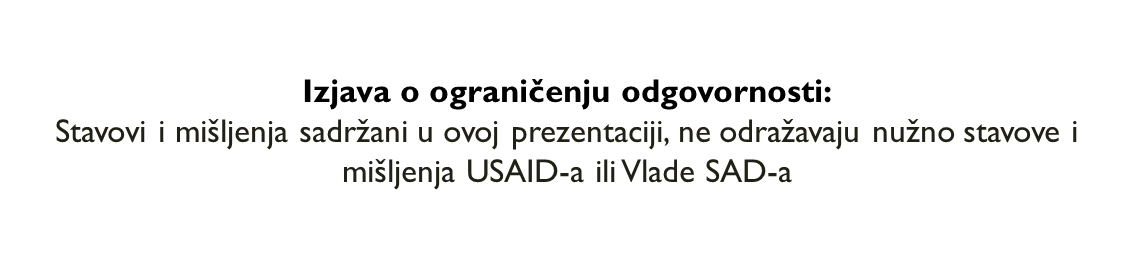